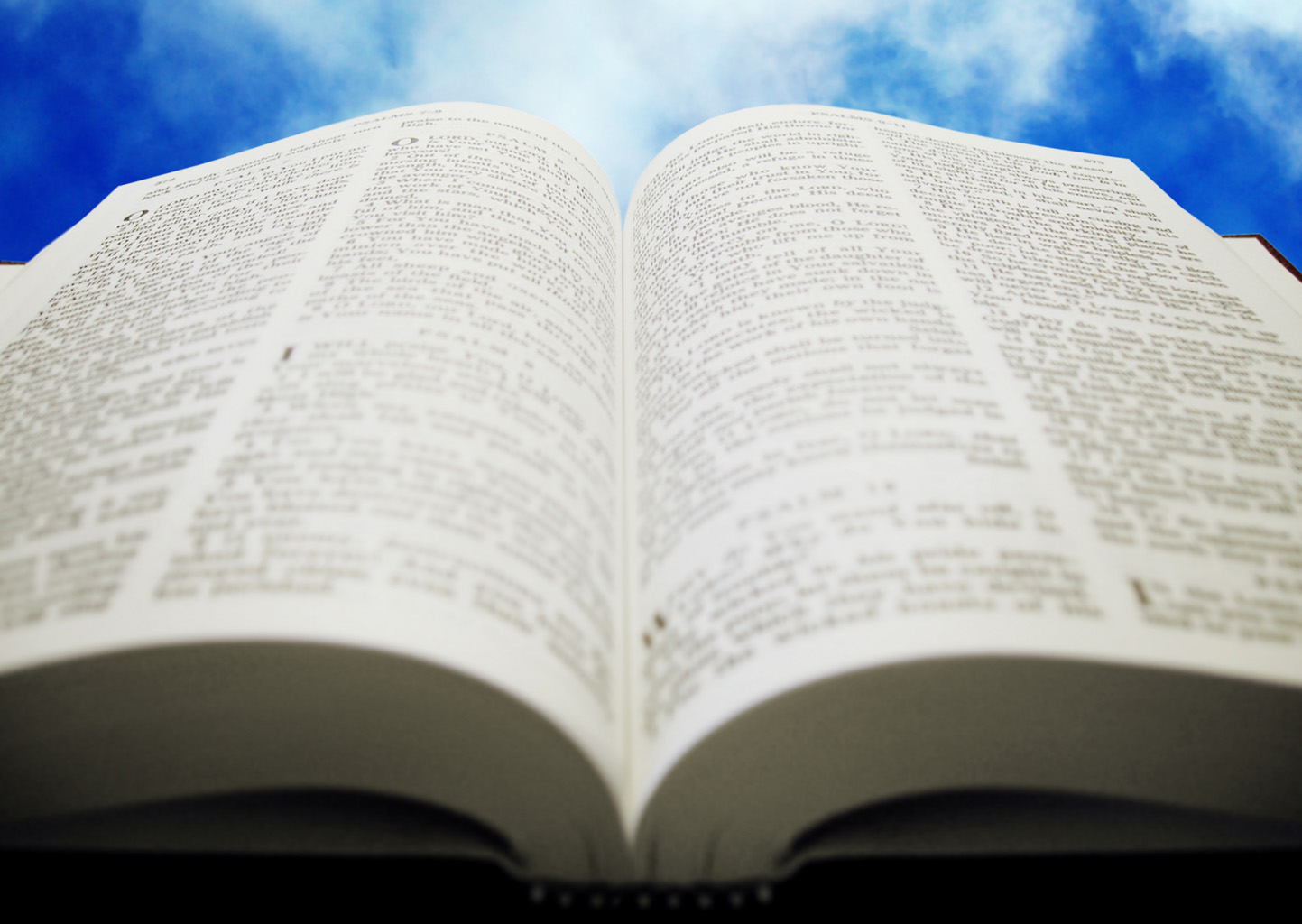 Welcome!
Sunday
Worship 		  			9:30 AM
Sunday
Bible Class (Livestream) 	 	5:00 PM
Wednesday
Bible Class 			 	7:00  PM
www.SunsetchurchofChrist.net
1 Corinthians 16:2
On the first day of the week let each one of you lay something aside, storing up as he may prosper, that there be no collections when I come.



The collection basket 
is in the foyer
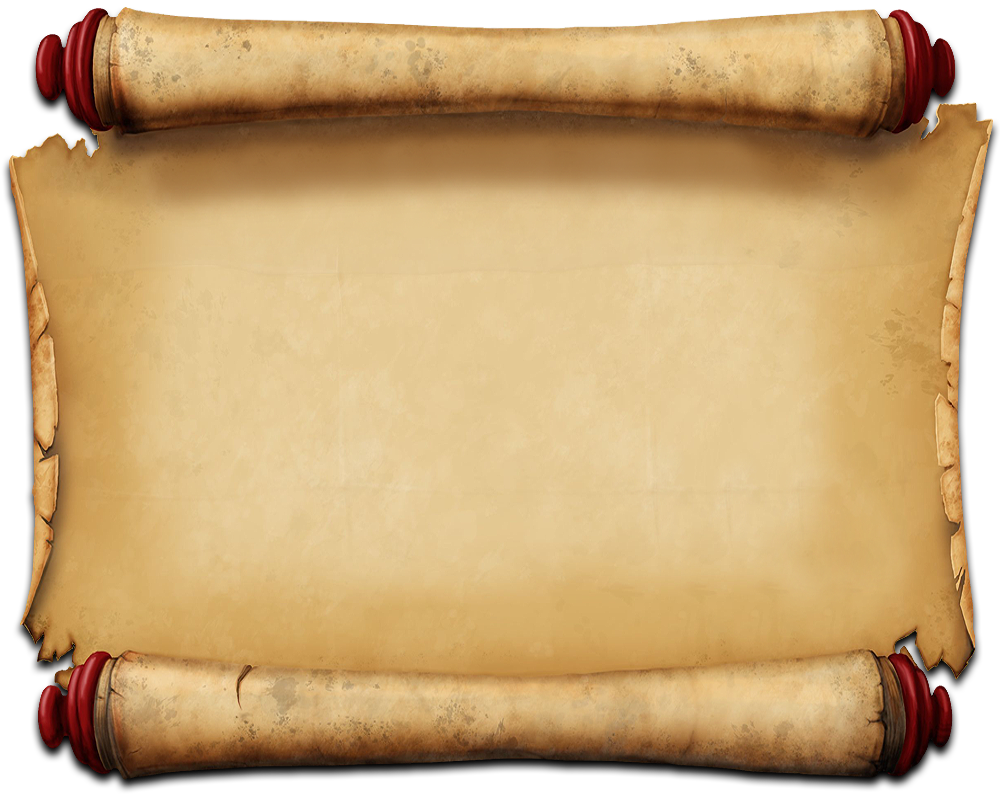 AfraidNehemiah 6:1-13
The Danger of Fear
Fear of worldly things is dangerous
Nehemiah’s concern
“that I should be afraid and act that way and sin”
[Speaker Notes: Ne 6:10 ¶ Afterward I came to the house of Shemaiah the son of Delaiah, the son of Mehetabel, who was a secret informer; and he said, "Let us meet together in the house of God, within the temple, and let us close the doors of the temple, for they are coming to kill you; indeed, at night they will come to kill you." 11 And I said, "Should such a man as I flee? And who is there such as I who would go into the temple to save his life? I will not go in!"
 12 Then I perceived that God had not sent him at all, but that he pronounced this prophecy against me because Tobiah and Sanballat had hired him. 13 For this reason he was hired, that I should be afraid and act that way and sin, so that they might have cause for an evil report, that they might reproach me.]
The Danger of Fear
Fear of worldly things is dangerous
It can provoke us to act sinfully
Matthew 25:24-30
	“I was afraid and went and hid your talent”
[Speaker Notes: Mt 25:24 "Then he who had received the one talent came and said, 'Lord, I knew you to be a hard man, reaping where you have not sown, and gathering where you have not scattered seed. 25 'And I was afraid, and went and hid your talent in the ground. Look, there you have what is yours.‘  26 "But his lord answered and said to him, 'You wicked and lazy servant, you knew that I reap where I have not sown, and gather where I have not scattered seed. 27 'So you ought to have deposited my money with the bankers, and at my coming I would have received back my own with interest. 28 'Therefore take the talent from him, and give it to him who has ten talents. 29 'For to everyone who has, more will be given, and he will have abundance; but from him who does not have, even what he has will be taken away. 30 'And cast the unprofitable servant into the outer darkness. There will be weeping and gnashing of teeth.']
The Danger of Fear
Fear of worldly things is dangerous
It can provoke us to act sinfully
It confuses us as to what we need to fear
"And do not fear those who kill the body but cannot kill the soul. But rather fear Him who is able to destroy both soul and body in hell.” 									Matthew 10:28
[Speaker Notes: Mt 25:24 "Then he who had received the one talent came and said, 'Lord, I knew you to be a hard man, reaping where you have not sown, and gathering where you have not scattered seed. 25 'And I was afraid, and went and hid your talent in the ground. Look, there you have what is yours.‘  26 "But his lord answered and said to him, 'You wicked and lazy servant, you knew that I reap where I have not sown, and gather where I have not scattered seed.]
The Danger of Fear
Fear of worldly things is dangerous
It can provoke us to act sinfully
It confuses us as to what we need to fear


What do you fear?
[Speaker Notes: Mt 25:24 "Then he who had received the one talent came and said, 'Lord, I knew you to be a hard man, reaping where you have not sown, and gathering where you have not scattered seed. 25 'And I was afraid, and went and hid your talent in the ground. Look, there you have what is yours.‘  26 "But his lord answered and said to him, 'You wicked and lazy servant, you knew that I reap where I have not sown, and gather where I have not scattered seed.]
Fear Of Death
Inasmuch then as the children have partaken of flesh and blood, He Himself likewise shared in the same, that through death He might destroy him who had the power of death, that is, the devil, and release those who through fear of death were all their lifetime subject to bondage. 							Hebrews 2:14-15
[Speaker Notes: Mt 25:24 "Then he who had received the one talent came and said, 'Lord, I knew you to be a hard man, reaping where you have not sown, and gathering where you have not scattered seed. 25 'And I was afraid, and went and hid your talent in the ground. Look, there you have what is yours.‘  26 "But his lord answered and said to him, 'You wicked and lazy servant, you knew that I reap where I have not sown, and gather where I have not scattered seed.]
Fear Of Death
Those in Christ need not fear death
	We (as all men) will die
	Death is a matter of victory
For to me, to live is Christ, and to die is gain. 							Philippians 1:21
[Speaker Notes: Mt 25:24 "Then he who had received the one talent came and said, 'Lord, I knew you to be a hard man, reaping where you have not sown, and gathering where you have not scattered seed. 25 'And I was afraid, and went and hid your talent in the ground. Look, there you have what is yours.‘  26 "But his lord answered and said to him, 'You wicked and lazy servant, you knew that I reap where I have not sown, and gather where I have not scattered seed.]
Fear Of Death
Those in Christ need not fear death

Ironically, many turn from Christ in this fear
	- When He is the only solution!
[Speaker Notes: Mt 25:24 "Then he who had received the one talent came and said, 'Lord, I knew you to be a hard man, reaping where you have not sown, and gathering where you have not scattered seed. 25 'And I was afraid, and went and hid your talent in the ground. Look, there you have what is yours.‘  26 "But his lord answered and said to him, 'You wicked and lazy servant, you knew that I reap where I have not sown, and gather where I have not scattered seed.]
Fear Of Shame
So he said, "I heard Your voice in the garden, and I was afraid because I was naked; and I hid myself.“													Genesis 3:10
[Speaker Notes: The dream of missing clothing reveals our fear of being shamed or being caught in sin]
Fear Of Shame
Sin is shameful
	Yet all sin and fall short
	Some fear to admit sin
[Speaker Notes: Ro 3:23 for all have sinned and fall short of the glory of God,

One person stated – Shame is the most painful of all emotions, so we avoid it above all else]
Fear Of Shame
Sin is shameful

Ironically, many turn from Christ in this fear
	- When He is the only solution!
[Speaker Notes: One person stated – Shame is the most painful of all emotions, so we avoid it above all else]
Fear Of Suffering
"Do not fear any of those things which you are about to suffer. Indeed, the devil is about to throw some of you into prison, that you may be tested, and you will have tribulation ten days. Be faithful until death, and I will give you the crown of life.” 									Revelation 2:10
Fear Of Suffering
Many of us fear suffering and hardship
	We know everyone suffers
	We are told we will suffer as Christians
Yet if anyone suffers as a Christian, let him not be ashamed, but let him glorify God in this matter. 																1 Peter 4:16
Fear Of Suffering
Many of us fear suffering and hardship

Ironically, many turn from Christ in this fear
	- When He is the only value in it!
Fear Of Ridicule
All those who see Me ridicule Me; They shoot out the lip, they shake the head, saying, “He trusted in the LORD, let Him rescue Him; let Him deliver Him, since He delights in Him!“															Psalm 22:7-8
Fear Of Ridicule
We fear being mocked or derided
	Being falsely accused of evil
	Being falsely accused of foolishness
But even if you should suffer for righteousness' sake, you are blessed. And do not be afraid of their threats, nor be troubled. 								1 Peter 3:14
[Speaker Notes: As Christians we will be accused:
Of contributing to the general sickness in our community
Of hate for not endorsing homosexuality
Of foolishness for believing the Bible]
Fear Of Ridicule
We fear being mocked or derided

Ironically, many turn from Christ in this fear
	- When He is the only value in it!
[Speaker Notes: Mt 5:11 "Blessed are you when they revile and persecute you, and say all kinds of evil against you falsely for My sake. 12 "Rejoice and be exceedingly glad, for great is your reward in heaven, for so they persecuted the prophets who were before you.]
God’s Reaction to Fearful Action
Matthew 25:26
“You wicked and lazy servant”

Revelation 21:8
But the cowardly….shall have their part in the lake which burns with fire and brimstone, which is the second death.
[Speaker Notes: Mt 25:24 "Then he who had received the one talent came and said, 'Lord, I knew you to be a hard man, reaping where you have not sown, and gathering where you have not scattered seed. 25 'And I was afraid, and went and hid your talent in the ground. Look, there you have what is yours.‘  26 "But his lord answered and said to him, 'You wicked and lazy servant, you knew that I reap where I have not sown, and gather where I have not scattered seed.
Re 21:8 "But the cowardly, unbelieving, abominable, murderers, sexually immoral, sorcerers, idolaters, and all liars shall have their part in the lake which burns with fire and brimstone, which is the second death."]
God’s Reaction to Fearful Action
Fear is not the sin

Acting in fear creates the sin

Fear is a test of our faith:
	Is your trust greater than your fear?
[Speaker Notes: 2020 offers what is for some of us the first test we have faced in our lives of this sort
Do I worship God or fear getting sick
Do I worship God or fear offending men
Do I worship God or fear being prosecuted]
Fear Of The Lord
"And I say to you, My friends, do not be afraid of those who kill the body, and after that have no more that they can do. But I will show you whom you should fear: Fear Him who, after He has killed, has power to cast into hell; yes, I say to you, fear Him!” 									Luke 12:4-5
[Speaker Notes: Mt 25:24 "Then he who had received the one talent came and said, 'Lord, I knew you to be a hard man, reaping where you have not sown, and gathering where you have not scattered seed. 25 'And I was afraid, and went and hid your talent in the ground. Look, there you have what is yours.‘  26 "But his lord answered and said to him, 'You wicked and lazy servant, you knew that I reap where I have not sown, and gather where I have not scattered seed.]
Fear Of The Lord
Jesus said to Fear God and nothing else
Fear of the Lord
  Beginning of wisdom – Psalm 111:10
  To hate evil and depart from it – Job 28:28
  The fountain of life – Proverbs 14:27
  Even Jesus had it – Isaiah 11:3
[Speaker Notes: Ps 111:10 The fear of the LORD is the beginning of wisdom; A good understanding have all those who do His commandments. His praise endures forever.
Job 28:28 And to man He said, 'Behold, the fear of the Lord, that is wisdom, And to depart from evil is understanding.'"
Pr 8:13 The fear of the LORD is to hate evil; Pride and arrogance and the evil way And the perverse mouth I hate.
 Isa 11:2 The Spirit of the LORD shall rest upon Him, The Spirit of wisdom and understanding, The Spirit of counsel and might, The Spirit of knowledge and of the fear of the LORD. 3 His delight is in the fear of the LORD, And He shall not judge by the sight of His eyes, Nor decide by the hearing of His ears;]
Fear Of The Lord
Then the churches throughout all Judea, Galilee, and Samaria had peace and were edified. And walking in the fear of the Lord and in the comfort of the Holy Spirit, they were multiplied. 																Acts 9:31
Fear Of The Lord
Then the churches throughout all Judea, Galilee, and Samaria had peace and were edified. And walking in the fear of the Lord and in the comfort of the Holy Spirit, they were multiplied. 																Acts 9:31
Fear Of The Lord
Then the churches throughout all Judea, Galilee, and Samaria had peace and were edified. And walking in the fear of the Lord and in the comfort of the Holy Spirit, they were multiplied. 																Acts 9:31
Fear Of The Lord
When we fear God more than men:
	We have peace
	We are edified
	We are comforted
	We are multiplied
Acting In The Fear of the Lord
Therefore, my beloved, as you have always obeyed, not as in my presence only, but now much more in my absence, work out your own salvation with fear and trembling; 							Philippians 2:12
Working Out Salvation in Fear
Not believing – Revelation 21:8
Not confessing Jesus – Luke 12:8-9
Not repenting from sin – Luke 13:3
Not being baptized – Revelation 20:6
Not remaining faithful – Hebrews 4:1
[Speaker Notes: Lu 12:8 "Also I say to you, whoever confesses Me before men, him the Son of Man also will confess before the angels of God. 9 "But he who denies Me before men will be denied before the angels of God.
 Lu 13:3 "I tell you, no; but unless you repent you will all likewise perish.
Re 20:6 Blessed and holy is he who has part in the first resurrection. Over such the second death has no power, but they shall be priests of God and of Christ, and shall reign with Him a thousand years.
Heb 4:1 ¶ Therefore, since a promise remains of entering His rest, let us fear lest any of you seem to have come short of it.]